Export Demand for Technology Industry in Finland Will Grow by 2.0% in 2016 GDP growth 2016/2015, %
India
Rest of Latin America
China
Rest of Eastern Europe
Middle East and Africa
Average growth: 
+2.0%
Mexico
Rest of 
Asia
Brazil
North America
Japan
Russia
Western Europe
The width of the bar indicates the export share of technology industry from Finland in 2015, %
Source: IMF (April 2016), Board of Customs
3.5.2016
Services Complement Finland´s Export Palette, Problems Related to Capacity and Lack of Growth
Value of goods exports in 2015 (value of service exports in 2014), EUR billion
3.5.2016
Source: Board of Customs, Statistics Finland
The Volume of Industrial Investments in Finland Has Dropped to a Low Level
At constant prices, Index 2005=100
24.3.2016
3
Source: Statistics Finland, Annual national accounts
The Volume of Investments in Finland Falls Below Reduction of Fixed Capital (Depreciation)
At current prices, billion euros
24.3.2016
4
Source: Statistics Finland, Annual national accounts
Technology Industry Turnover in Finland* Has Been Shrinking in Recent Months
*) Turnover data may contain some foreign operations of global Finnish companies. 
Source: Macrobond, Statistics Finland
3.5.2016
[Speaker Notes: Index
Change
Latest data from January 2016
Technology industry
Industry]
Personnel in the Technology Industry
Some 14,000 of personnel  
affected by temporary or part-time lay-offs 31.3.2016
30.7.2015
6
Source: Statistics Finland, The Federation of Finnish Technology Industries’ labour force survey
Value of New Orders in the Technology Industry* in Finland
Million euros, at current prices
*) Excluding metals industry and game industry companies.
Source: The Federation of Finnish Technology Industries’ order book survey’s respondent companies, 
latest information January-March 2016
8.6.2015
7
Value of Order Books in the Technology Industry* in Finland
Million euros, at current prices
Combined
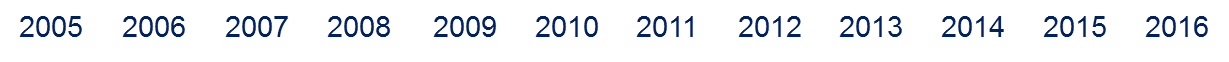 *) Excluding metals industry 
and game industry companies.
Source: The Federation of Finnish Technology Industries’ order book survey’s respondent companies, 
latest information 31.3.2016
8.6.2015
8
Value of New Orders in the Electronics and Electrotechnical Industry in Finland
Million euros, at current prices
Source: The Federation of Finnish Technology Industries’ order book survey’s respondent companies, 
latest information January-March  2016
8.6.2015
9
Value of Order Books in the Electronics and Electrotechnical Industry in Finland
Million euros, at current prices
Combined
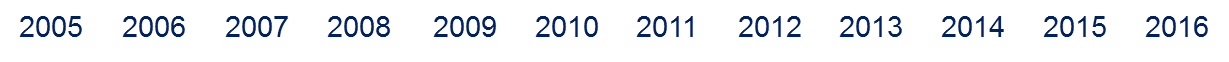 Source: The Federation of Finnish Technology Industries’ order book survey’s respondent companies, 
latest information 31.3.2016
8.6.2015
10
Value on New Orders in the Mechanical Engineering in Finland
Million euros, at current prices
Source: The Federation of Finnish Technology Industries’ order book survey’s respondent companies, 
latest information January-March 2016
8.6.2015
11
Value of Order Books in the Mechanical Engineering in Finland
Million euros, at current prices
Combined
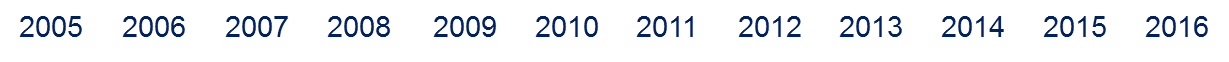 Source: The Federation of Finnish Technology Industries’ order book survey’s respondent companies, 
latest information 31.3.2016
8.6.2015
12
Turnover of the Metals Industry in Finland
Change: 1,2016 / 1,2015, %
-14 %
Seasonally adjusted turnover index, latest information 1/2016 
Source: Statistics Finland
3.5.2016
13
Production Volume of the Metals Industry in Finland
Change: 1-2,2016 / 1-2,2015, %
+5 %
Seasonally adjusted volume index, latest information 2/2016
Source: Statistics Finland
3.5.2016
14
Value of New Orders in the Consulting Engineering in Finland
Million euros, at current prices
Source: The Federation of Finnish Technology Industries’ order book survey’s respondent companies, 
latest information January-March 2016
8.6.2015
15
Value of Order Books in the Consulting Engineering in Finland
Million euros, at current prices
Combined
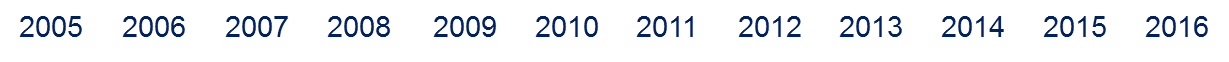 Source: The Federation of Finnish Technology Industries’ order book survey’s respondent companies, 
latest information 31.3.2016
8.6.2015
16
Value of New Orders in the Information Technology in Finland
Million euros, at current prices
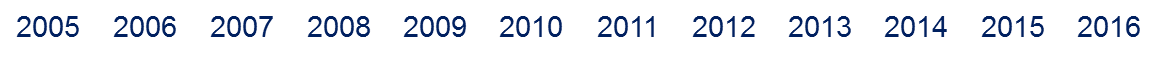 *) Excl. game 
industry companies
Source: The Federation of Finnish Technology Industries’ order book survey’s respondent companies, 
latest information January-March 2016
8.6.2015
17
Value of Order Books in the Information Technology in Finland
Million euros, at current prices
*) Excl. game 
industry companies
Source: The Federation of Finnish Technology Industries’ order book survey’s respondent companies, 
latest information 31.3.2016
8.6.2015
18
Teknologiateollisuuden henkilöstöPersonnel in the Technology Industry
Henkilöstöstä noin 14 000
lomautusjärjestelyjen piirissä  
31.3.2016 /
Some 14 000 of employees 
affected by temporary or part-
time lay-offs 31.3.2016
Lähde / Source: Tilastokeskus, Teknologiateollisuus ry:n henkilöstötiedustelu / Statistics Finland, The Federation of Finnish Technology Industries’ labour force survey
19
3.5.2016
Teknologiateollisuuden henkilöstö tytäryrityksissä ulkomailla 
Technology Industry Personnel in Subsidiaries Abroad
Lähde / Source: Teknologiateollisuus ry:n henkilöstötiedustelu / The Federation of Finnish Technology Industries’ labour force survey
Teknologiateollisuuden henkilöstö tytäryrityksissä ulkomailla 
Technology Industry Personnel in Subsidiaries Abroad
Lähde / Source: Teknologiateollisuus ry:n henkilöstötiedustelu / The Federation of Finnish Technology Industries’ labour force survey
Elektroniikka- ja sähköteollisuuden henkilöstö
Personnel in the Electronics and Electrotechnical Industry
Lähde / Source: Tilastokeskus, Teknologiateollisuus ry:n henkilöstötiedustelu / Statistics Finland, The Federation of Finnish Technology Industries’ labour force survey
Elektroniikka- ja sähköteollisuuden henkilöstö tytäryrityksissä ulkomailla 
Electronics and Electrotechnical Industry Personnel in Subsidiaries Abroad
Lähde / Source: Teknologiateollisuus ry:n henkilöstötiedustelu / The Federation of Finnish Technology Industries’ labour force survey
Kone- ja metallituoteteollisuuden henkilöstöPersonnel in the Mechanical engineering
Lähde / Source: Tilastokeskus, Teknologiateollisuus ry:n henkilöstötiedustelu / Statistics Finland, The Federation of Finnish Technology Industries’ labour force survey
Kone- ja metallituoteteollisuuden henkilöstö tytäryrityksissä ulkomailla 
Mechanical Engineering Personnel in Subsidiaries Abroad
Lähde / Source: Teknologiateollisuus ry:n henkilöstötiedustelu / The Federation of Finnish Technology Industries’ labour force survey
Metallien jalostuksen henkilöstöPersonnel in the Metals Industry
Lähde / Source: Tilastokeskus, Teknologiateollisuus ry:n henkilöstötiedustelu / Statistics Finland, The Federation of Finnish Technology Industries’ labour force survey
Metallien jalostuksen henkilöstö tytäryrityksissä ulkomailla 
Metals Industry Personnel in Subsidiaries Abroad
Lähde / Source: Teknologiateollisuus ry:n henkilöstötiedustelu / The Federation of Finnish Technology Industries’ labour force survey
Suunnittelu- ja konsultointialan henkilöstöPersonnel in Consulting Engineering
Lähde / Source: Tilastokeskus, Teknologiateollisuus ry:n henkilöstötiedustelu / Statistics Finland, The Federation of Finnish Technology Industries’ labour force survey
Suunnittelu- ja konsultointialan henkilöstö ulkomailla 
Consulting Engineering Personnel in Subsidiaries Abroad
Lähde / Source: Teknologiateollisuus ry:n henkilöstötiedustelu / The Federation of Finnish Technology Industries’ labour force survey
Tietotekniikka-alan henkilöstöPersonnel in Information Technology
Lähde / Source: Tilastokeskus, Teknologiateollisuus ry:n henkilöstötiedustelu / Statistics Finland, The Federation of Finnish Technology Industries’ labour force survey
Tietotekniikka-alan henkilöstö tytäryrityksissä ulkomailla 
Information Technology Personnel in Subsidiaries Abroad
Lähde / Source: Teknologiateollisuus ry:n henkilöstötiedustelu / The Federation of Finnish Technology Industries’ labour force survey